Funkcionalno programiranje(materijali preuzeti od doc. Dr Milane GrbiĆ)
Lambda račun
[Speaker Notes: NOTE:
To change the  image on this slide, select the picture and delete it. Then click the Pictures icon in the placeholder to insert your own image.]
Lambda račun
Lambda račun
Funkcije u matematici imaju imena.




Funkcije u programskim jezicima imaju imena.
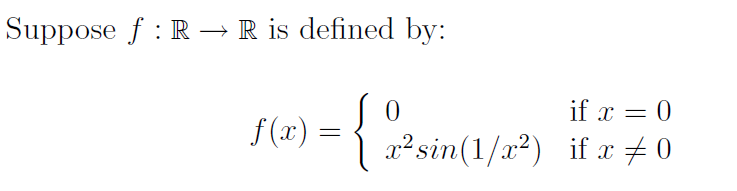 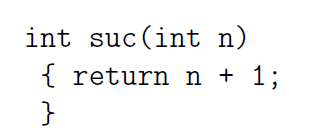 Lambda račun
Lambda račun možemo da shvatimo kao račun anonimnih (neimenovanih) funkcija.


Metod za predstavljanje funkcija;
Skup pravila za sintaksnu transformaciju;
Istorijat lambda računa:
1930. - Alonzo Church;
1932/1933. godina prva verzija lambda računa;
1941. godina druga verzija lambda računa;
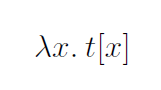 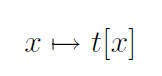 Zadaci:
U lambda notaciji zapisati funkciju identiteta.
U lambda notaciji napisti funkciju koja vraća dvostruku vrijednost svog argumenta.
Prednosti upotrebe lambda računa
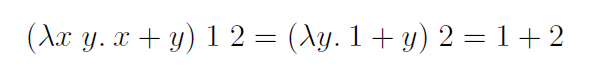 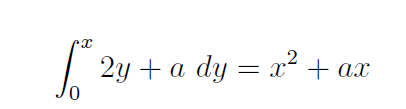 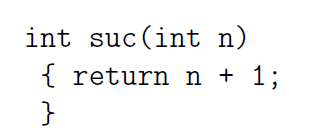 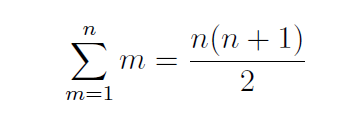 Prednosti upotrebe lambda računa
Promjena imena vezane varijable (alfa konverzija);







Identična imena slobodnih i vezanih varijabli;
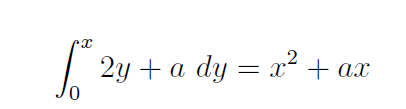 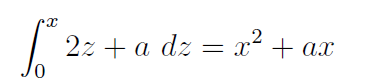 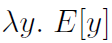 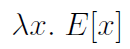 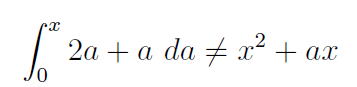 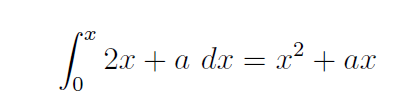 Raselov paradoks
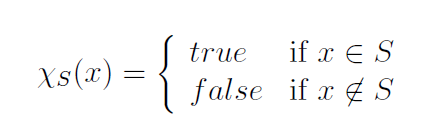 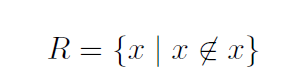 Lambda račun kao formalni sistem
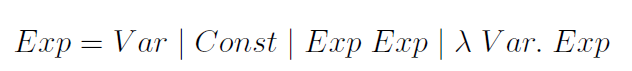 Zadaci
Slobodne i vezane varijable
Slobodne i vezane varijable
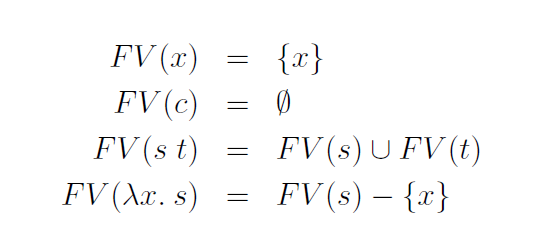 Slobodne i vezane varijable
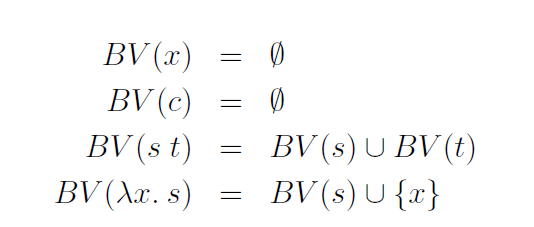 Zadaci
[Speaker Notes: FV(s)={z} BV(s)={x, y}]
Slobodne i vezane varijable
Zamjena
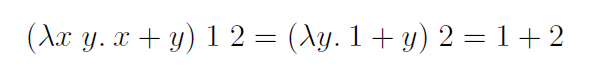 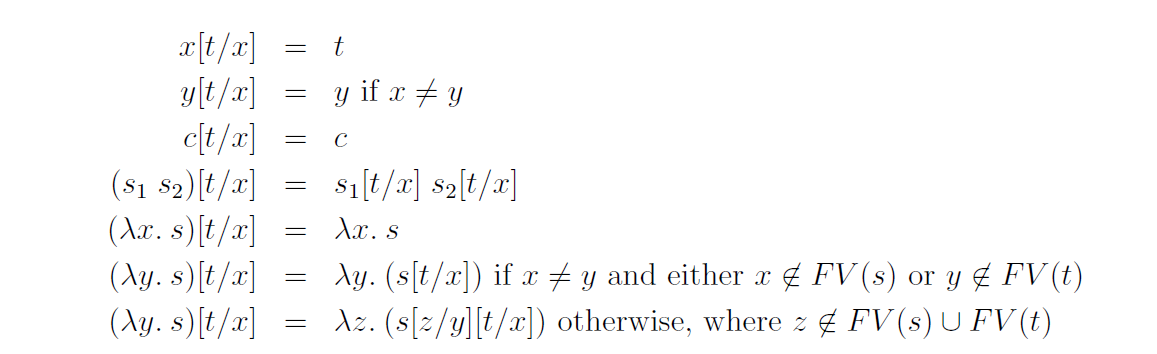 [Speaker Notes: Ovo sa FV uslovima je bitno u npr. Sledecem scenariju:
(y.x+y)[y/x] = y. y+y

Dakle, ako ne bi bilo tog uslova smisao lambda fje bi se promenio sa dodaj x na argument na dupliraj argument…]
Izračunavanje vrijednosti lambda izraza
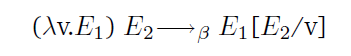 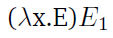 Zadaci
Izračunati vrijednost sljedećih lambda izraza:
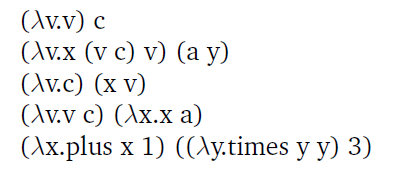 Zadaci
Izračunati vrijednost lambda izraza:
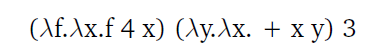 Izračunavanje vrijednosti lambda izraza
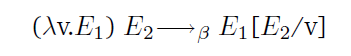 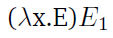 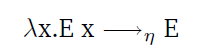 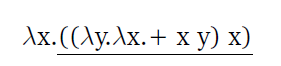 Jednakost lambda izraza
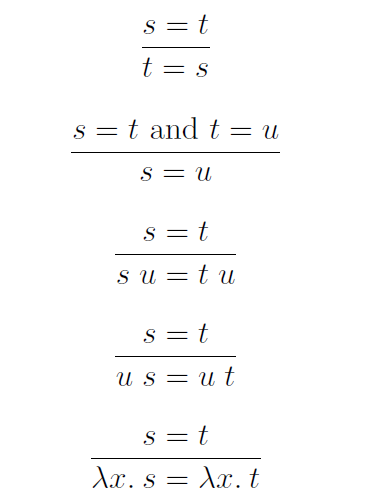 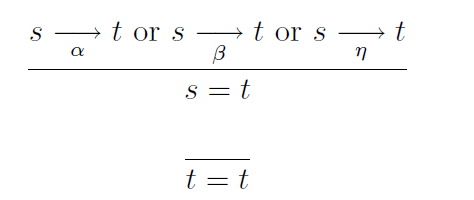 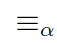 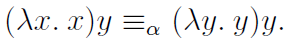 Lambda redukcije
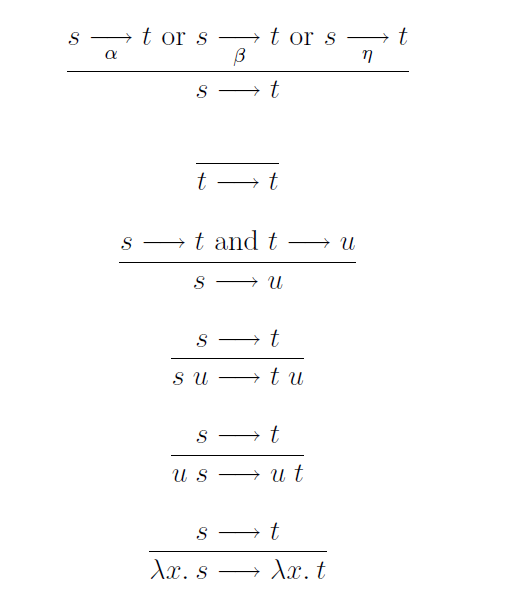 Normalne forme
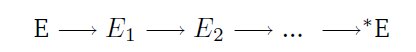 Strategije redukcije
Teorijska razmatranja i funkcionalno programiranje? 
Izbor narednog redeksa na dva najčešća načina:
Najlevlji i najunutrašnjiji redeks (naziva se još redukcija po vrednosti ili aplikativna redukcija) – ne mora da se završi. 







Najlevlji redeks (naziva se još redukcija po nazivu ili lenja redukcija ili normalna redukcija) – sigurno pronalazi normalnu formu ako ona postoji.
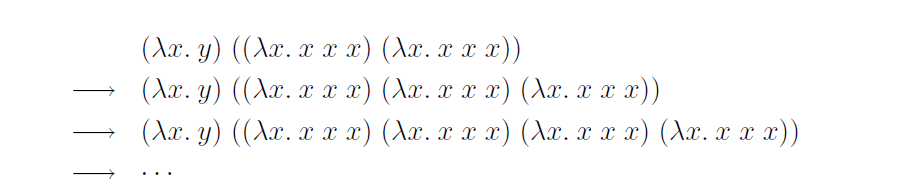 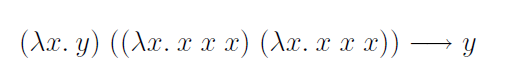 Redeksi i mogući načini redukcije
Redeksi i mogući načini redukcije
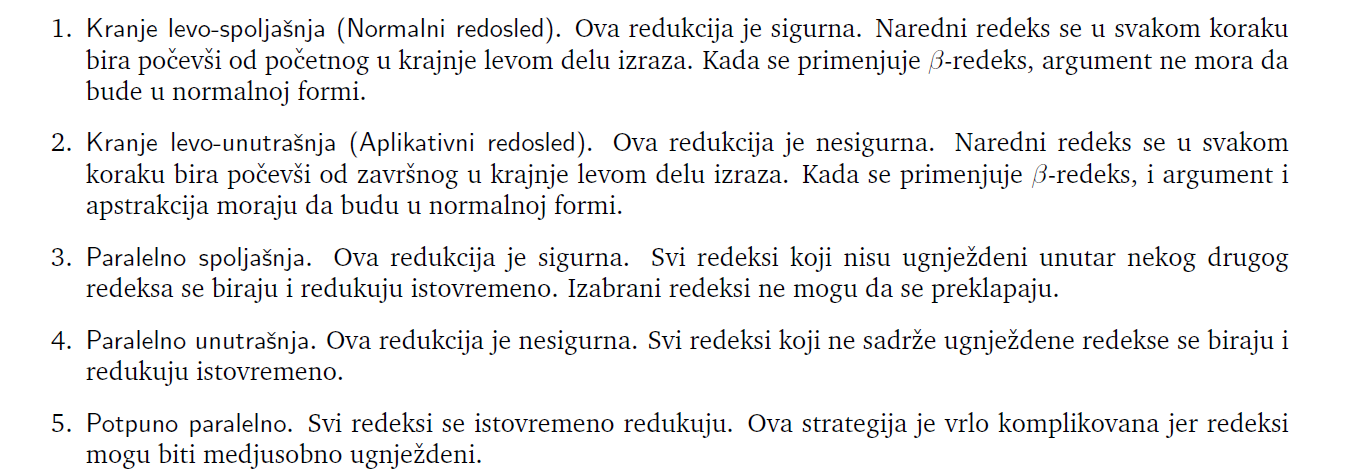 Značajne teoreme
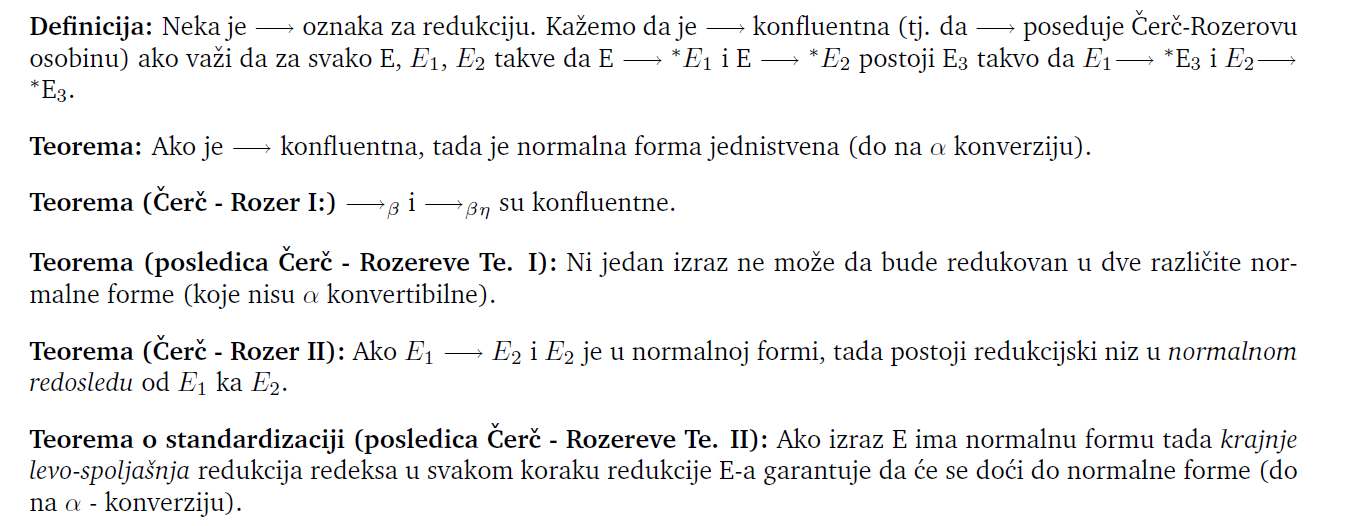 Zadaci
De-Brujinov lambda račun
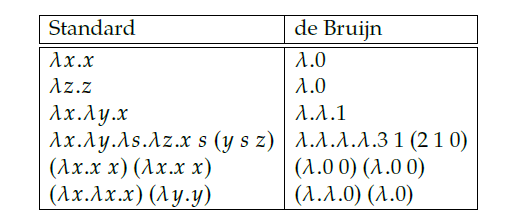 Zadaci
Zapisati funkciju sljedbenik u De-Brujinovom obliku. 
Zapisati sljedeći lambda izraz u De-Brujinovom obliku.
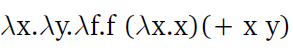 Lambda račun kao programski jezik
Predstavljanje podataka u lambda računu
Notacija:

jednaki po definiciji;
Uslovni izraz;
Varijable sa lijeve strane trebaju biti apstrakovane.
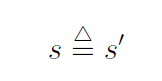 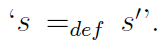 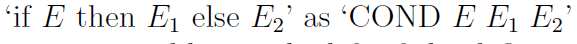 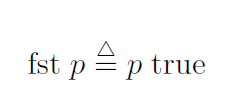 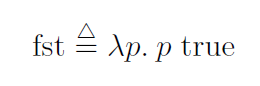 Logičke vrijednosti i operatori
Logičke vrijednosti:



Uslovni izraz:
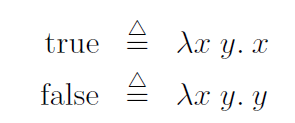 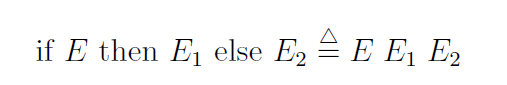 Logičke vrijednosti i operatori
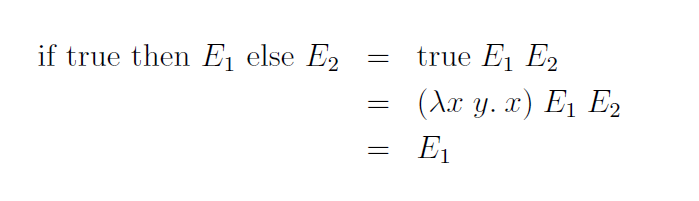 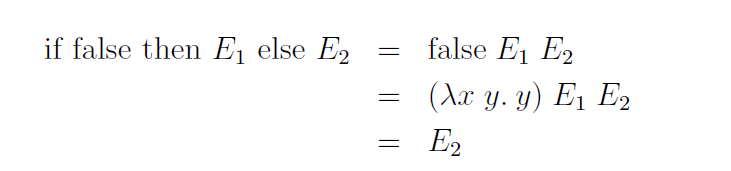 Logičke vrijednosti i operatori
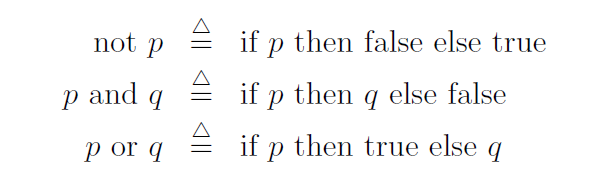 Zadaci:
Parovi i torke
Uređen par


Prvi, drugi element para:




Pokazati da je validna defincija!
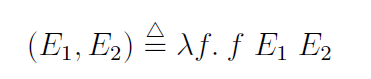 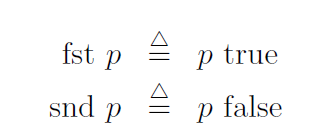 Parovi i torke
n-torka


Uređena četvorka
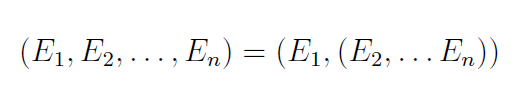 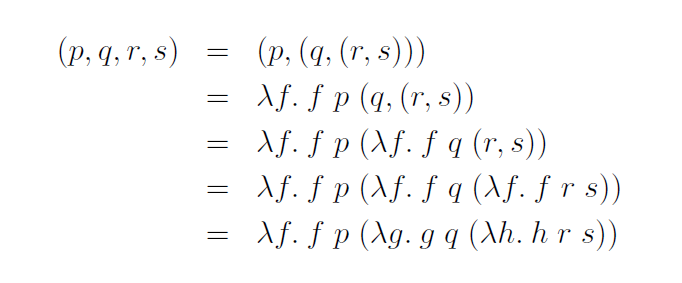 Brojevi
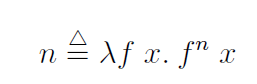 Funkcija sljedbenik, sabiranje, množenje..
Funkcija sljedbenik


Odredimo sljedbenik broja n
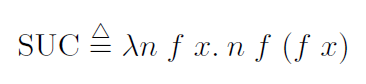 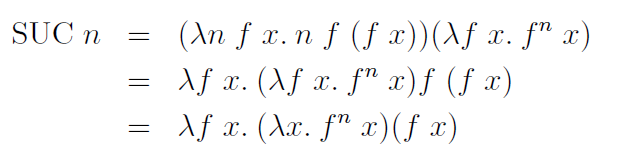 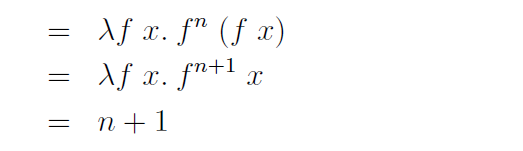 Zadaci:
Izračunati sljedbenik 0.
Izračunati sljedbenik 1.
Funkcija koja provjerava da li je broj jednak nuli
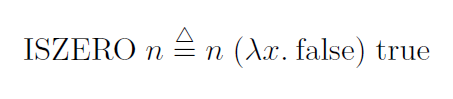 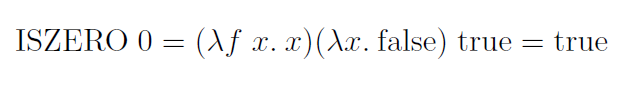 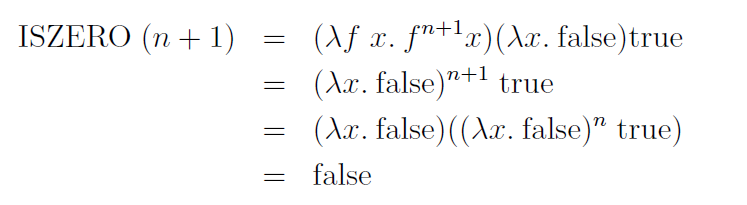 Sabiranje, množenje
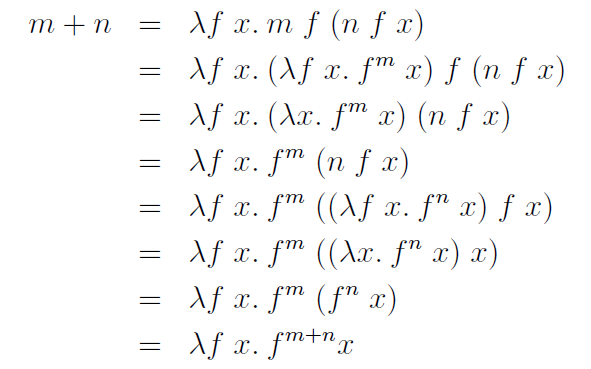 Zadaci:
Izračunati zbir brojeva 2 i 3 u lambda notaciji.
Sabiranje, množenje
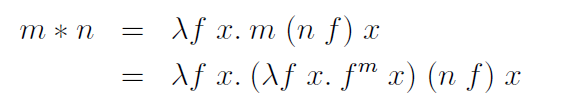 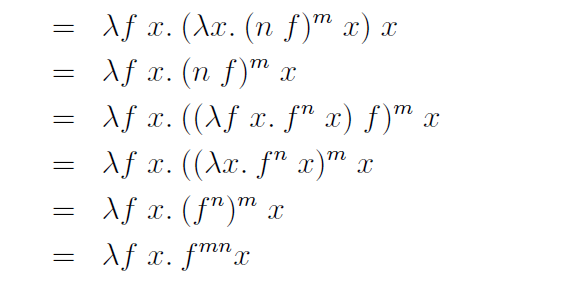 Zadaci:
Izračunati proizvoda brojeva 4 i 3 u lambda notaciji.
Stepenovanje
KOMBINATORI
Kombinatori
1924. Schonfinkel;
Lambda term koji nema slobodnih varijabli. 
Naziva se i zatvoren term;
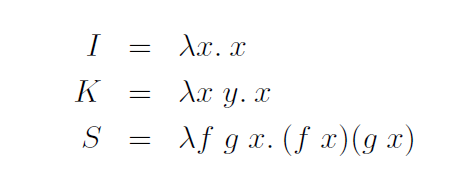 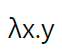 Ovo nije kombinator jer je y slobodna.
[Speaker Notes: K nema slobodnih varijabli.]
Kombinatori
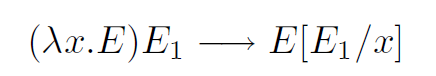 Kombinatori
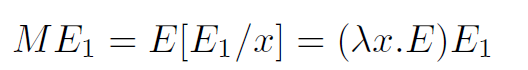 Kombinatori
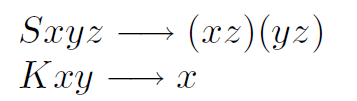 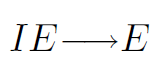 Kombinatori
Kombinatori
Zadaci:
Još neki kombinatori...
Kombinator B



Kombinator C
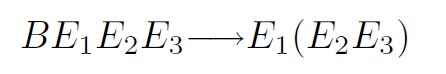 Zadaci:
Zapisati kombinator B kao lambda izraz.
Zapisati kombinator C kao lambda izraz.
Dokazati da je kombinator B ekvivalentan sa S(KS)K.
Dokazati da je kombinator C ekvivalentan sa  S(BBS)(KK).
Jednakosti u kombinatornoj logici
Curry, 1958.




Dokazati.
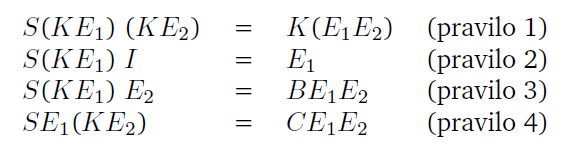 LAMBDA RAČUN KAO PROGRAMSKI JEZIK
REKURZIVNE FUNKCIJE
Rekurzivne funkcije
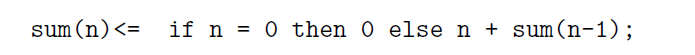 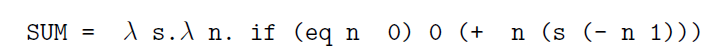 Rekurzivne funkcije
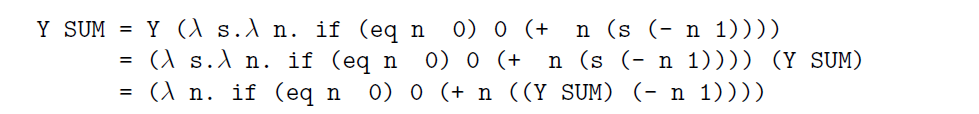 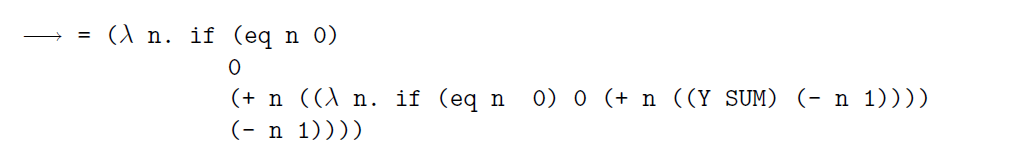 Definicija Y
Kao lambda izraz:


Pokazati da je ovaj lambda izraz zaista kombinator fiksne tačke primenom na funkciju h.
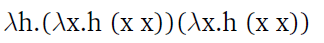 KARIJEVE FUNKCIJE
Karijeve funkcije
Funkcije sa više argumenata moguće je definisati koristeći funkciju kao povratnu vrijednost:
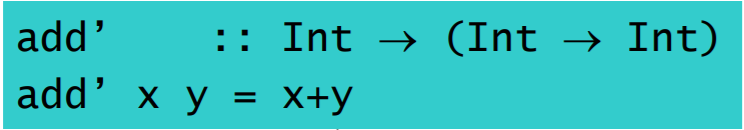 Karijeve funkcije
add i add’ imaju isti konačan rezultat, ali add uzima oba argumenta istovremeno, dok add’ uzima jedan po jedan argument.
Funkcije koje uzimaju jedan po jedan argument zovu se Karijeve funkcije, u čast rada Haskell Curry-ja nad ovim funkcijama.
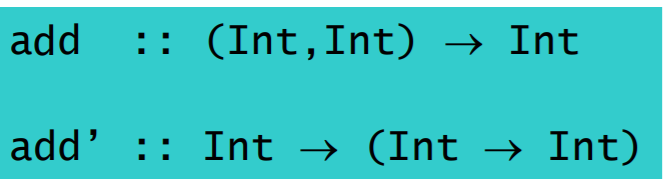 Karijeve funkcije
Funkcije sa više od dva argumenta mogu se definisati kao Karijeve korištenjem ugnježdenih funkcija kao povratnih vrijednosti:
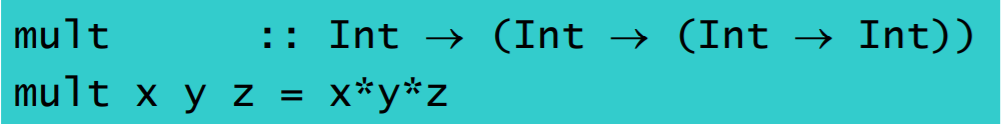 Karijeve funkcije
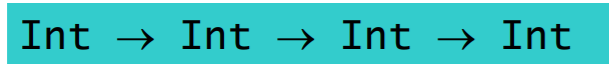 ((mult x) y) z
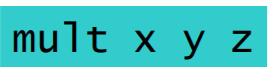 TIPOVI
Tipovi
Tipovi – različite vrste podataka (prirodni brojevi, logičke vrijednosti, funkcije);
Svrha?
Zašto dodati tipove i u lambda račun?
Logički aspekt: Raselov paradoks; Primjena funkcija samo na podatke iz domena;
Programerski aspekt: Generisanje efikasnijeg koda; Lakše otkrivanje grešaka; netipizirani jezici; slabo tipizirani jezici; dinamički tipizirani jezici; statički tipizirani jezici;
Statički tipiziran jezik i fleksibilnost koda?
 Polimorfizam;
Određivanje tipa izraza;
Tipizirani lambda račun
Vrste tipova
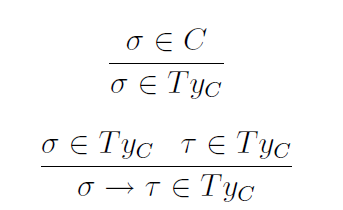 Vrste tipova
Tipovske varijable;
Konstruktore za tipove (ne samo na osnovu funkcija);
Npr.




Proizvoljan skup konstruktora proizvoljne arnosti;


Tip ne može biti jednak nekom svom pravom podskupu.
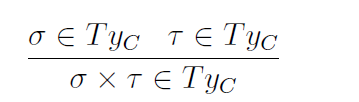 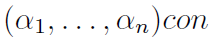 Čerčovo i Karijevo tipiziranje
Čerčovo tipiziranje – ekspilitno
Svaki term je jednog tipa.
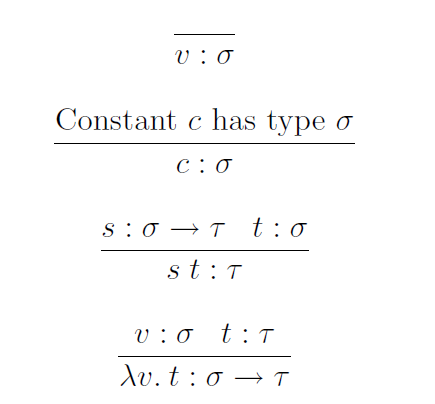 Čerčovo i Karijevo tipiziranje
Karijevo tipiziranje – impilcitno
Term može a i ne mora da bude nekog tipa, ako je nekog tipa,  može da bude više različitih tipova.
Polimorfizam;
Notacija  - u datom kontekstu
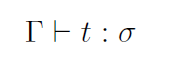 Formalna pravila tipiziranosti
Formalna pravila tipiziranosti
Term je datog tipa ako se to može izvesti iz prethodnih pravila.
Na primjer, funkcija identiteta





Zašto je potreban kontekst u Karijevom tipiziranju?
Na osnovu pravila za varijable
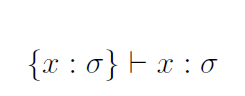 Na osnovu pravila za apstrakcije
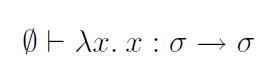 Polimorfizam
Polimorfizam vs overload vs subtyping?
COND b t1 t2
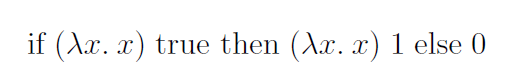 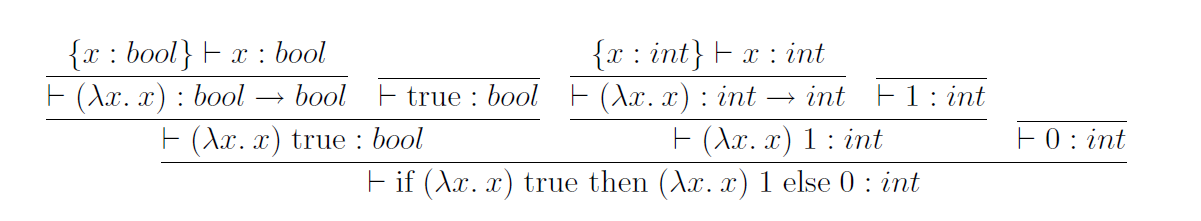 Opštiji tipovi
Za svaki tipiziran izraz postoji opštiji tip i svi mogući tipovi izraza su instace tog opštijeg tipa.
Tipovske varijable – tipovi mogu biti formirani primjenom konstruktora tipa na tipove varijabli ili konstanti.
Zamjene – npr.
Formalno
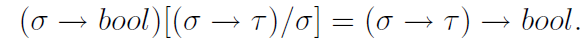 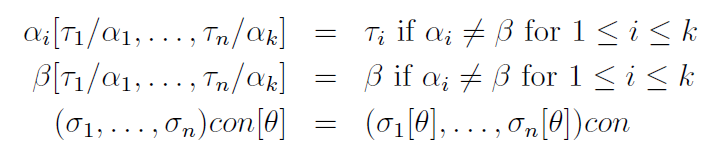 Opštiji tipovi
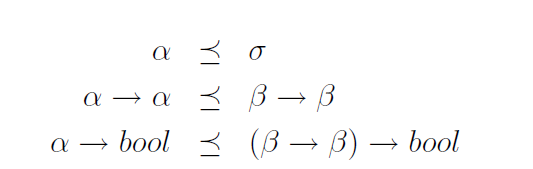 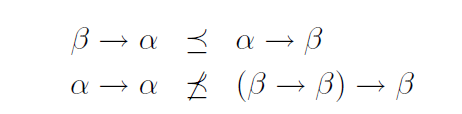